Vespa GTS / GTS Super 300 HPE MY19-
05/2019
Vespa GTS / GTS Super 300 HPE MY19-
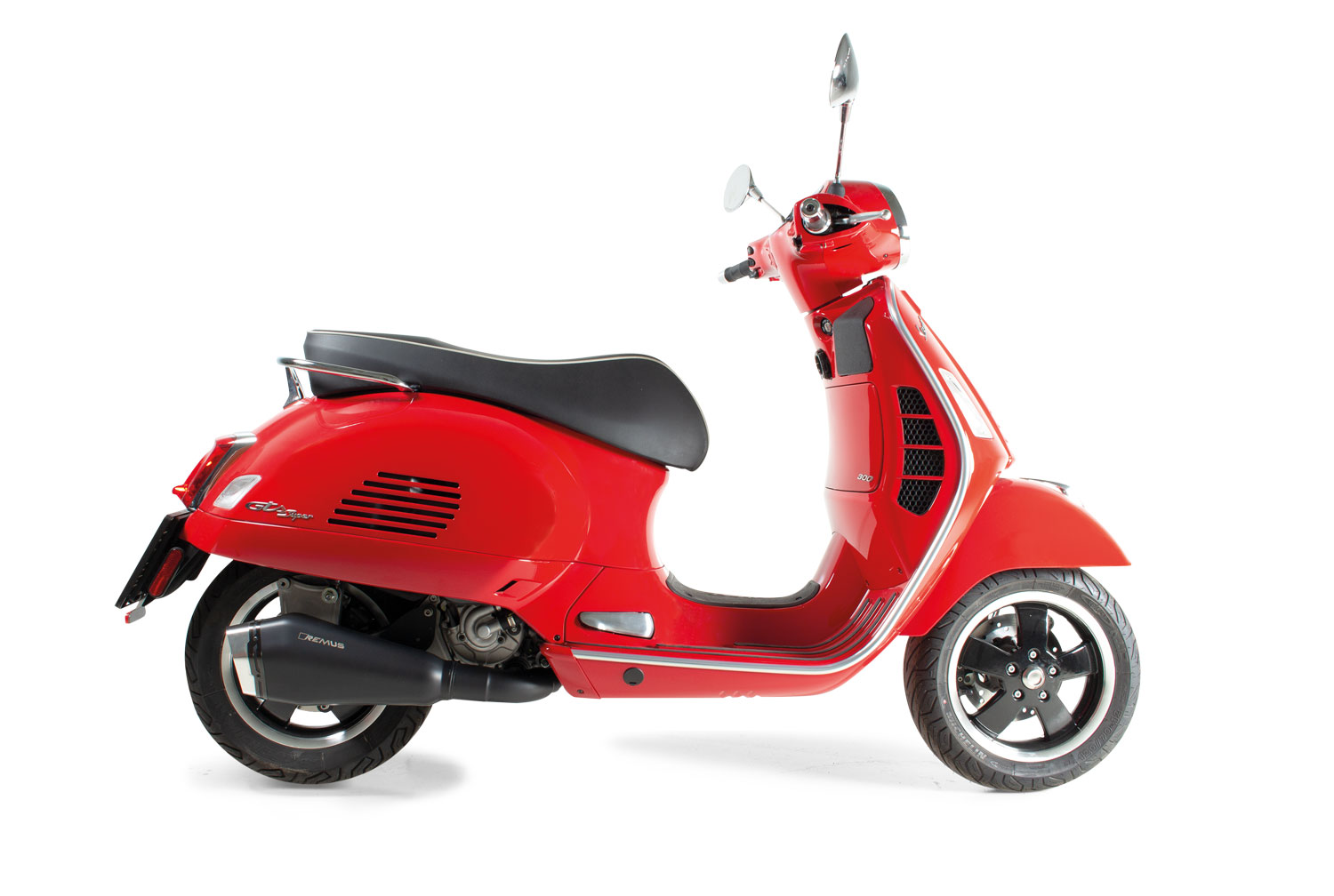 Vespa GTS / GTS Super 300 HPE MY19-
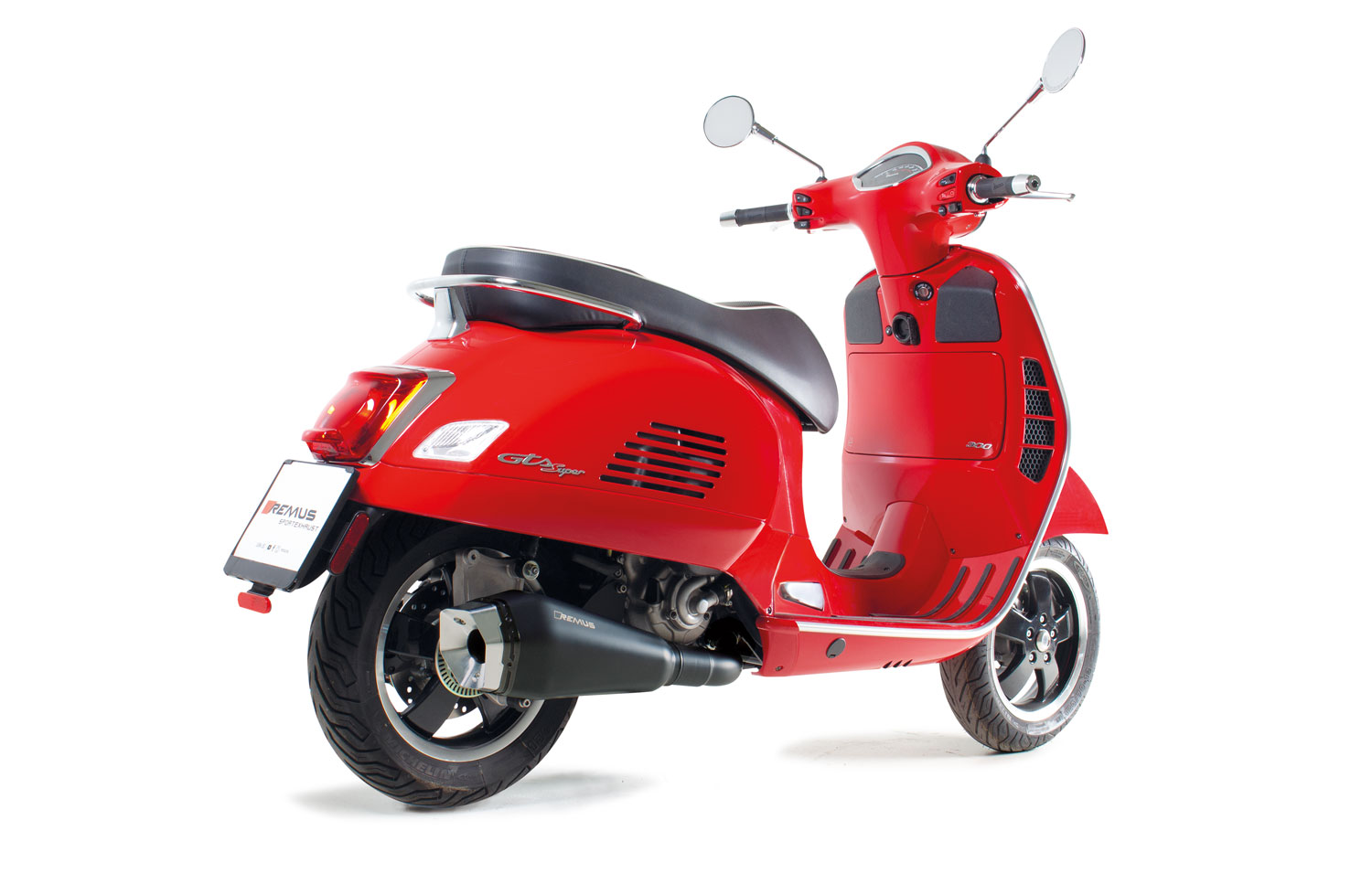 Vespa GTS / GTS Super 300 HPE MY19-
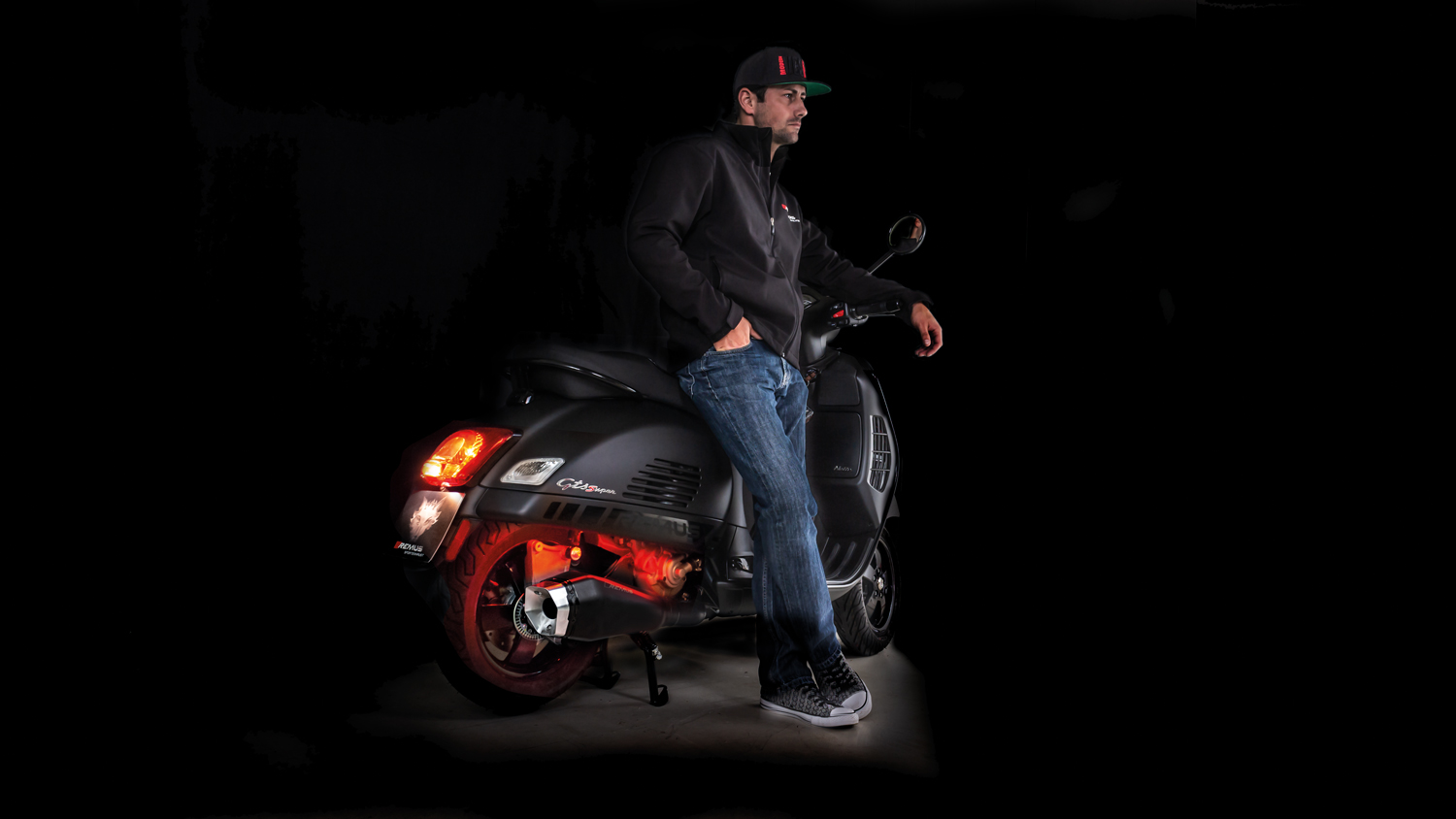 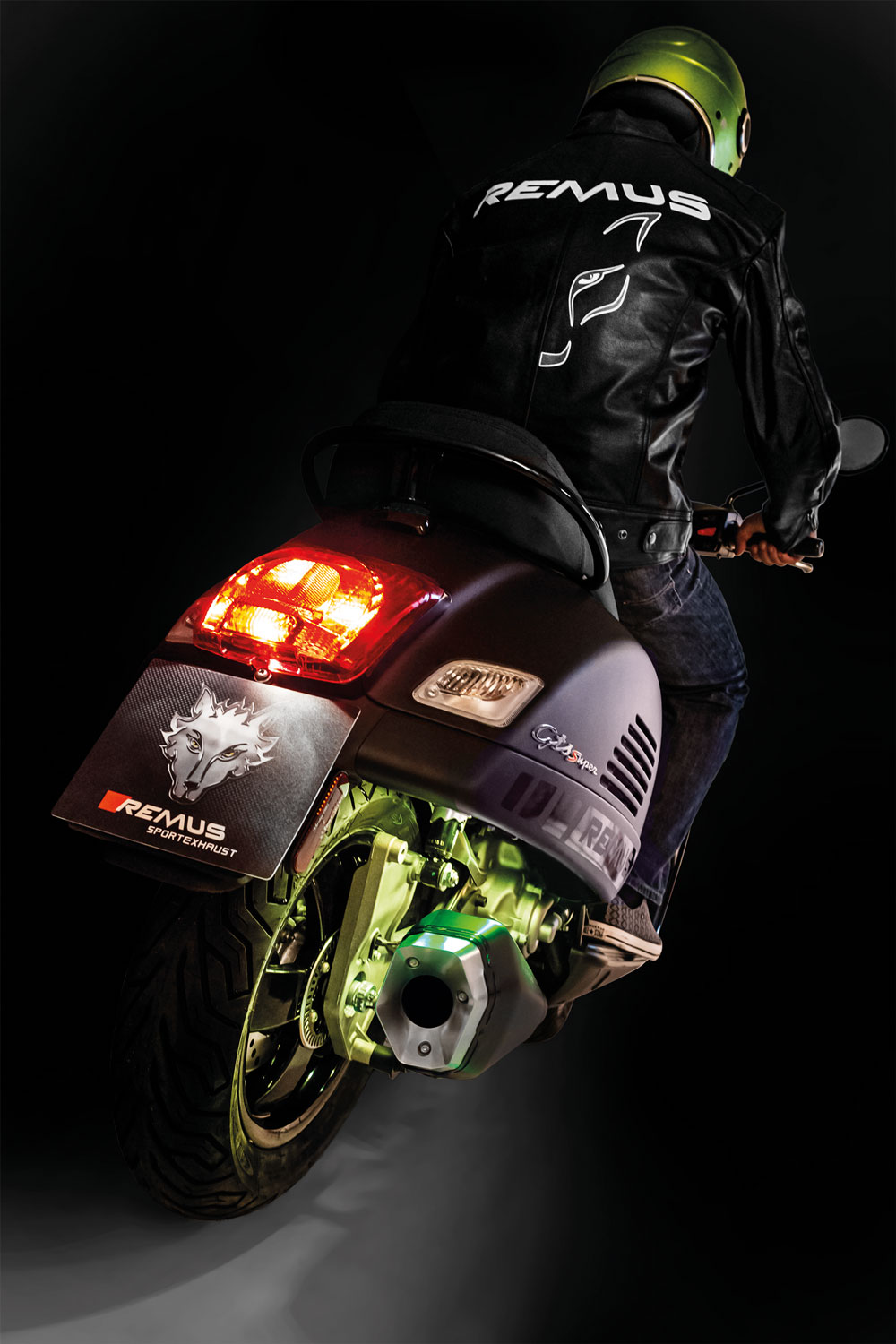 Vespa GTS / GTS Super 300 HPE MY19-
FACTORY FACTS: 

Euro 4

+ 1,4 PS / 84 km/h
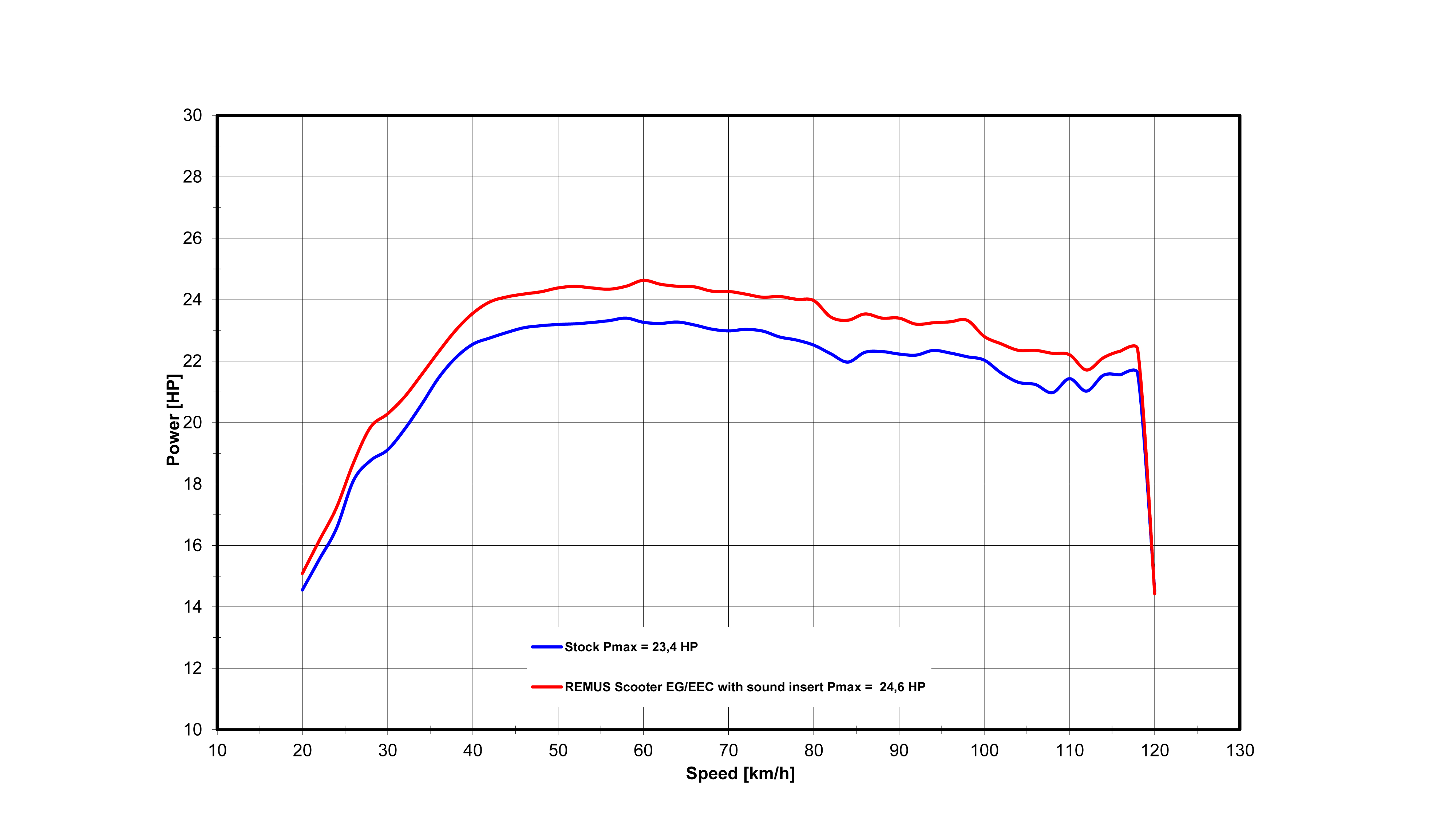 Vespa GTS / GTS Super 300 HPE MY19-
FACTORY FACTS: 

Race

+ 2,1 PS / 84 km/h
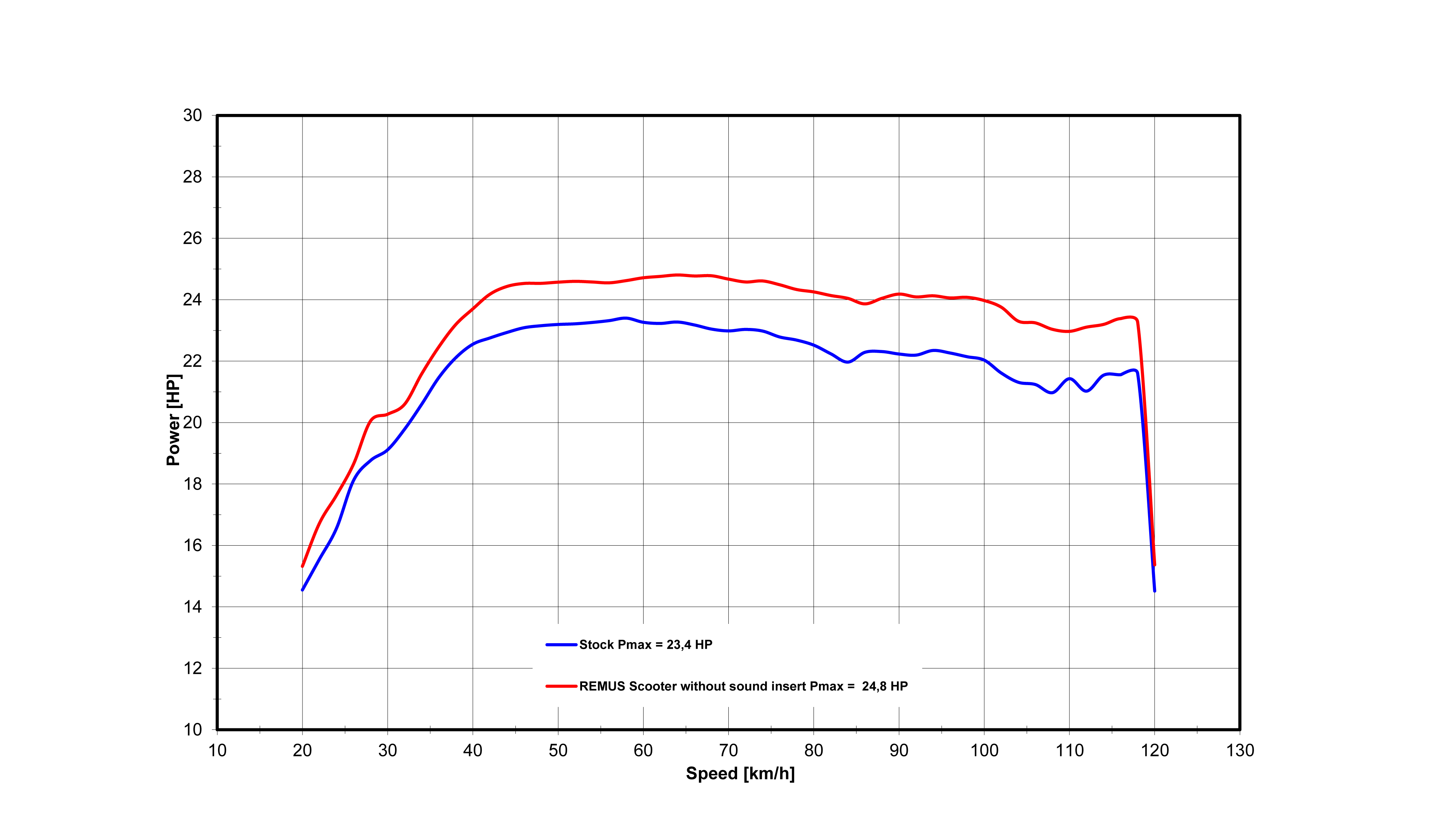 Vespa GTS / GTS Super 300 HPE MY19-
Artikelnummern im Detail / Part Numbers im Detail
Artikelnummern / Part Numbers